Unlocking Green Innovation Potential Amidst Digital Transformation Challenges-The Evidence from ESG Transformation in China
Abu Dhabi
2024
School of Finance
Unlocking Green Innovation Potential Amidst Digital TransformationChallenges - The Evidence from ESG Transformation in ChinaWorld Finance ConferenceDecember, 2024 - Abu Dhabi
Wu Yanfei
Prof. Dr. Irina Ivashkovskaya
Prof. Dr. Galina Besstremyannaya
Chunfeng Liu
Unlocking Green Innovation Potential Amidst Digital Transformation Challenges-The Evidence from ESG Transformation in China
School of Finance
Abu Dhabi 2024
Contents
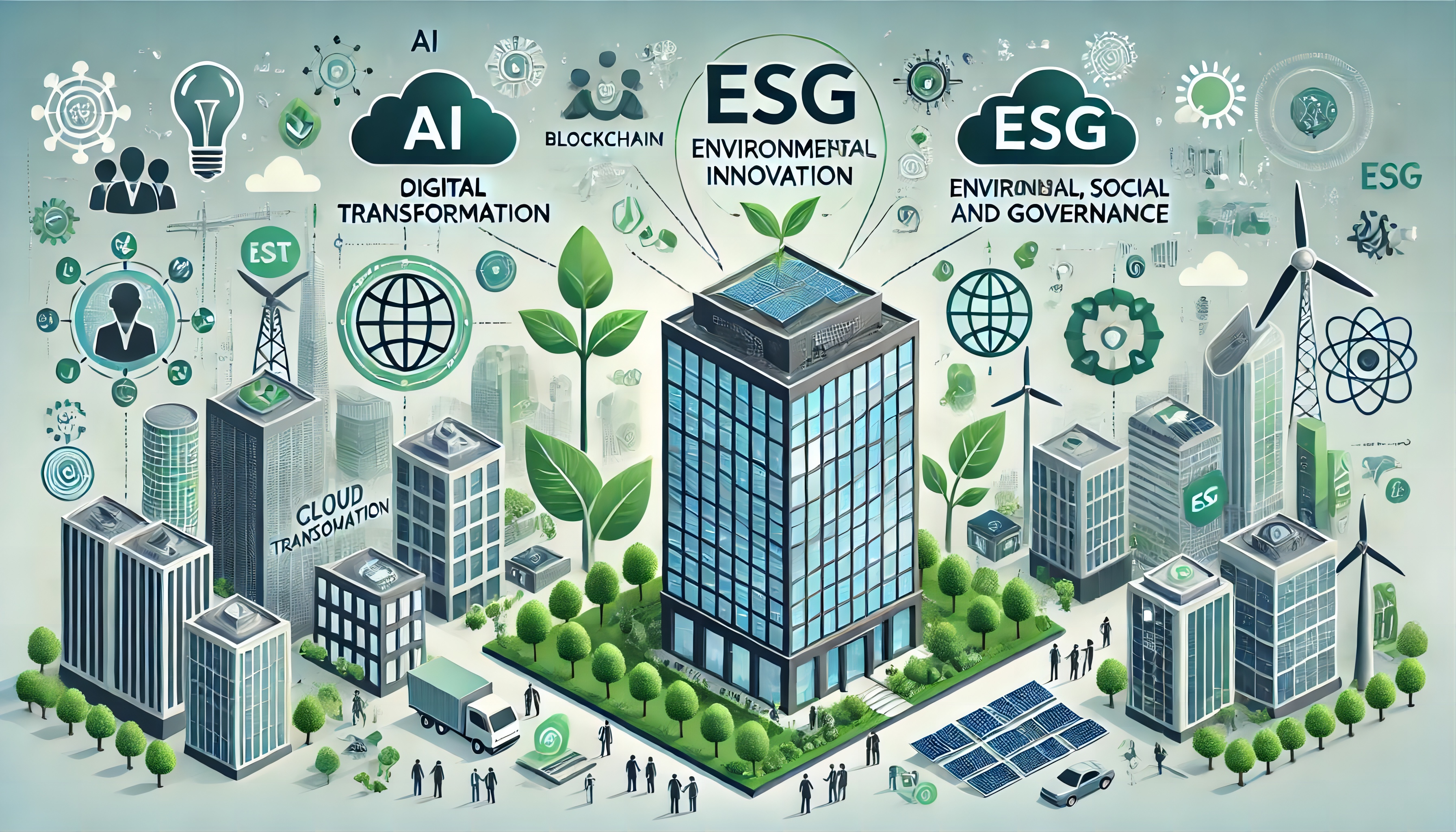 Hypotheses
Research Design
Models
Results of Regression
Conclusions
Unlocking Green Innovation Potential Amidst Digital Transformation Challenges-The Evidence from ESG Transformation in China
School of Finance
Introduction
Introduction
Heavily polluting businesses are under pressure to balance economic and environmental benefits (Vazquez-Brust, Liston-Heyes, Plaza- Úbeda, & Burgos-Jiménez, 2010; Weng et al., 2015). 
Green innovation helps companies fulfill their environmental responsibilities while ensuring profitability (Le, 2022). It can enhance institutional legitimacy, attract government subsidies, improve market competitiveness (Tu and Wu, 2021), and play a pivotal role in reinforcing environmental performance and enhancing corporate image (Xie, Huo, and Zou, 2019), making green innovation an indispensable strategy for responding to environmental needs.
Digitalisation has been identified as one of the major trends transforming society and business (Butt, 2020; Tian, Chen, Tian, Huang, & Hu, 2023).
The relationship between digital transformation and green innovation are inconsistent: 
Digital Transformation Drives Green Innovation in Business (Ning, Jiang, & Luo, 2023) 
by enhancing resource and knowledge bases (Q. He, Ribeiro-Navarrete, & Botella-Carrubi, 2023), internal control (Y. Sun &He, 2023), reducing financial constraints, and drawing government subsidies (Xue, Zhang, Zhang, & Li, 2022), thus improving both the number and quality of green innovations (Rao, Pan, He, & Shangguan, 2022).... 
Conversely, other scholars argue that digital transformation can hinder the development of green innovation (Ardito, Raby, Albino, & Bertoldi, 2021; Ghasemaghaei & Calic, 2020; X. Wang, Ma, & Yao, 2024; Ahmadova, Delgado-Márquez, Pedauga, & Leyva-dela Hiz, 2022)
by increasing energy consumption and pollution (Avom, Nkengfack, Fotio, & Totouom, 2020); 
overuse of digital technology can deplete a firm's long-term capacity to innovate (Usai et al., 2021) ;
the goals of digital transformation and environmental protection may inherently conflict (Ardito et al., 2021);
beyond a certain threshold, additional investments in digital transformation can create a "rebound effect" that increases resource use and leads to increased pollution (Ahmadova, Delgado-Márquez, Pedauga, & Leyva-de la Hiz, 2022).... 
Data from companies listed on the main board of the Shanghai Stock Exchange in China, Number of data: 1444 companies; 9531
observations.
Unlocking Green Innovation Potential Amidst Digital Transformation Challenges-The Evidence from ESG Transformation in China
School of Finance
Hypotheses
Hypotheses
Both require substantial investment and have uncertain returns (Hall & Lerner, 2010);
Different goals means different knowledge, relationships, and human resources are needed for digital transformation and green innovation (De Roeck & Delobbe, 2012);
Mature large-cap firms have larger infrastructures and therefore greater organisational inertia, more difficult structural changes and need more resources to invest in DT (Rolland and Hanseth, 2021);
Internal competition for resources in similar functions of large enterprises complicates simultaneous investments (Ardito et al., 2021; Xun Zhang & Xu, 2019).
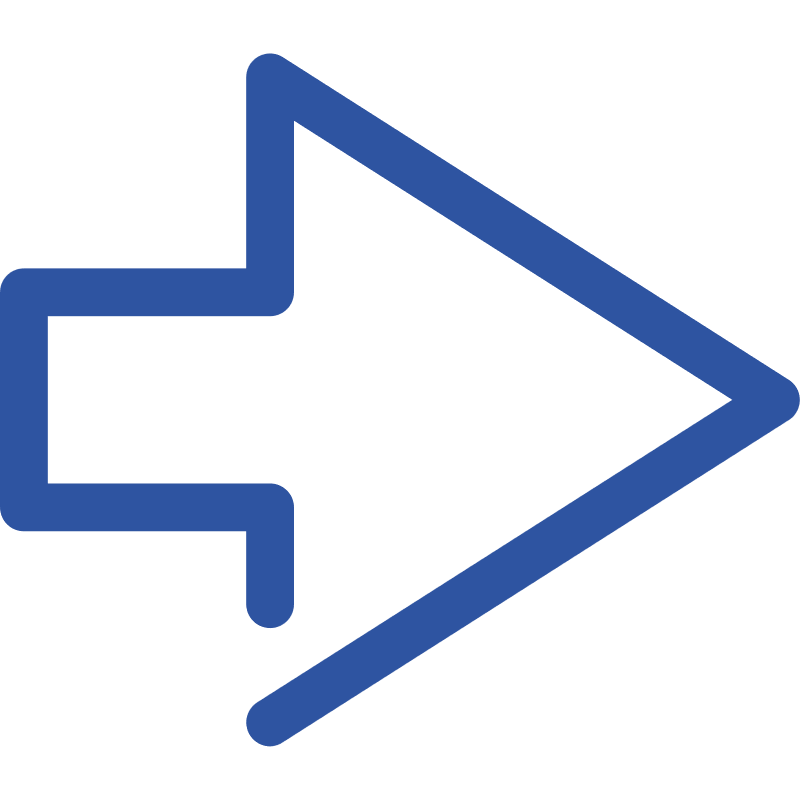 Resource competition
Digital transformation increases internal operational uncertainty (Gao et al., 2023): 
Accelerates the flow of factors of production introducing external factors that increase internal risk (Zhao, 2015); 
Specific digital assets can become sunk costs, making strategic choices critical and increasing production process uncertainty (Zhang et al., 2024)
Digital transformation can lead to knowledge spillovers, lowering competitive barriers and intensifying competition (Ying et al., 2018; Bai & Yu, 2021);
Focus on short-term innovations (such as technological and marketing) to maintain competitive advantage may lead to neglecting green innovation with dual externalities.
Internal operational uncertainty and external industry competition risks
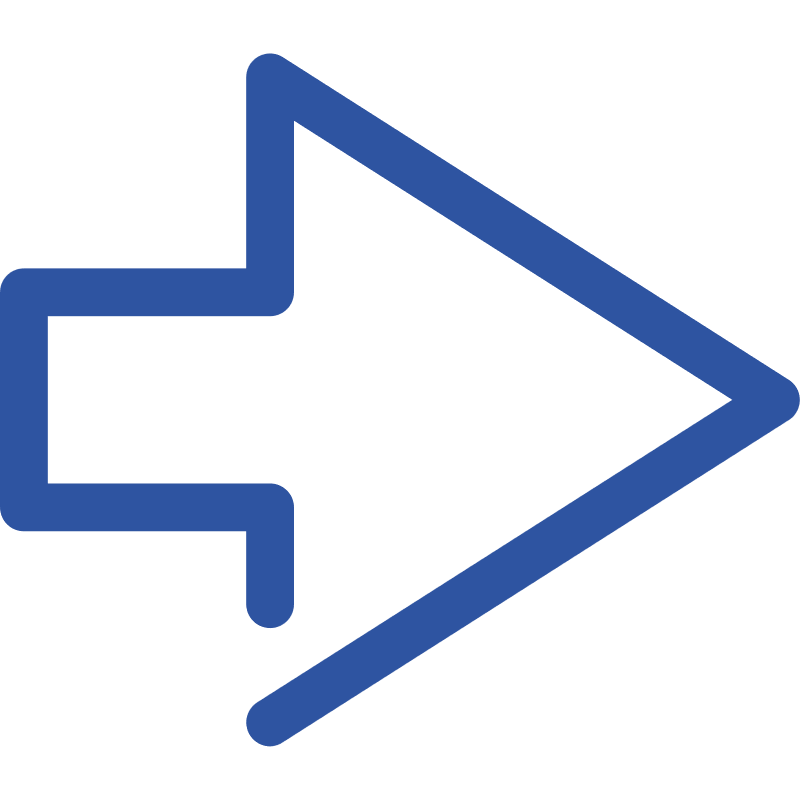 Hypothesis 1: Digital transformation may inhibit the enhancement of green innovation performance in Chinese mature large-cap companies.
Unlocking Green Innovation Potential Amidst Digital Transformation Challenges-The Evidence from ESG Transformation in China
School of Finance
Hypotheses
Hypotheses
Real-time data may reveal financial issues, reducing investor confidence (Ghasemaghaei & Calic, 2020);
New technologies can confuse investors(Forcadell, Aracil, & Úbeda, 2020), complicating internal and external communication, creating new information asymmetries, leading to adverse selection and moral hazard issues (Rajan, Servaes, & Zingales, 2000)；
High failure rate of digital transformation (Tabrizi, Lam, Girard, & Irvin, 2019) and disruption of traditional business models and competitive landscape(Carcary et al., 2016) , increasing the risk of uncertainty and information asymmetry, leading to financing constraints (Valencia, 2017);
 The application of big data technologies introduces substantial privacy protection and regulatory compliance risks (Forcadell, et al., 2020)
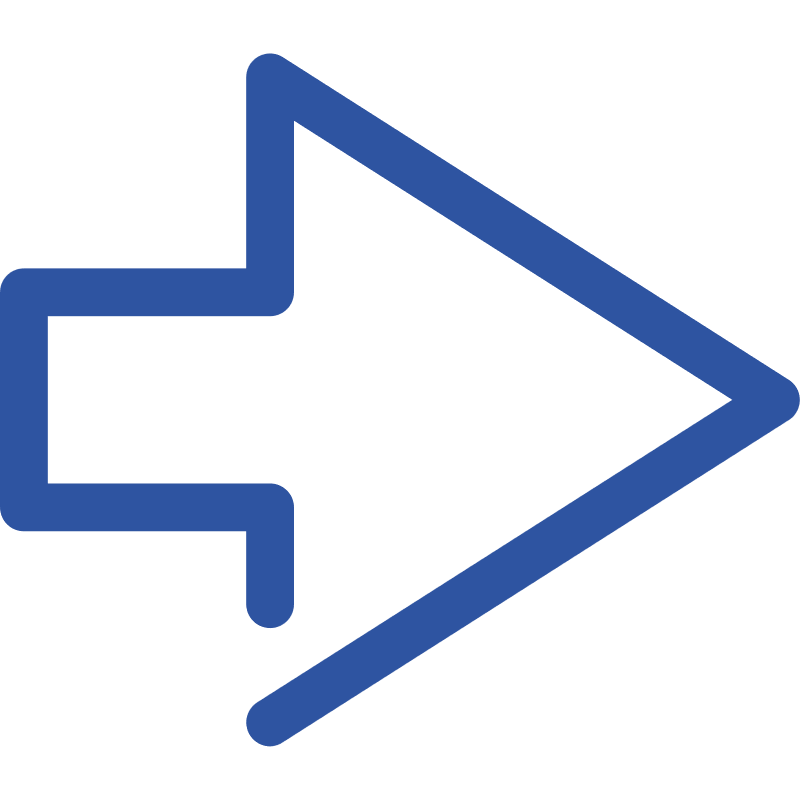 Information Asymmetry Theory
Hypothesis 2: Digital transformation increases financing constraints, thereby negatively impacting green innovation performance.
Unlocking Green Innovation Potential Amidst Digital Transformation Challenges-The Evidence from ESG Transformation in China
School of Finance
Hypotheses
Hypotheses
Stakeholder Trust: Enhances reputation, attracts green consumers and sustainable investors, foster positive market expectations for digital transformation and offsetting potential downsides of digital transformation (K. Wang et al., 2023; da Cunha Bezerra et al., 2020);
Policy Support: Secures government subsidies, reduces initial costs and market risks, encouraging green innovation (Xuan Zhang et al., 2023; Y. Wang et al., 2021).
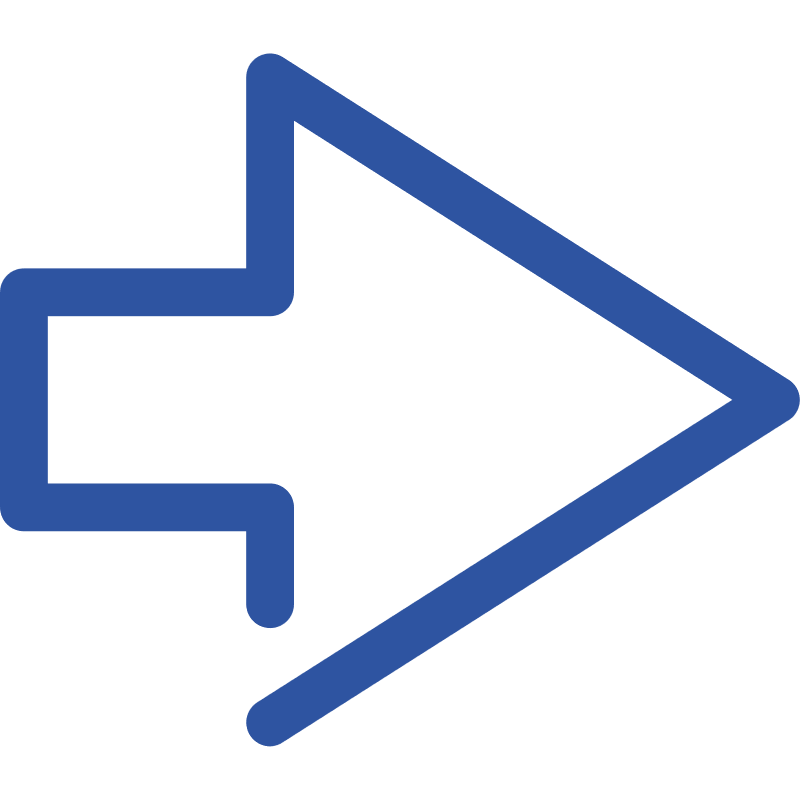 External Advantages
Human Capital: Strong ESG attracts high-quality talent, promoting green human resource management and enhancing human capital (Liu & Nemoto, 2021);
Knowledge Integration: Facilitates effective integration of internal and external knowledge for green innovation (Yin & Yu, 2022);
By incorporating ESG principles into every stage from raw material selection to product production and sales, companies can achieve digital green process innovation;
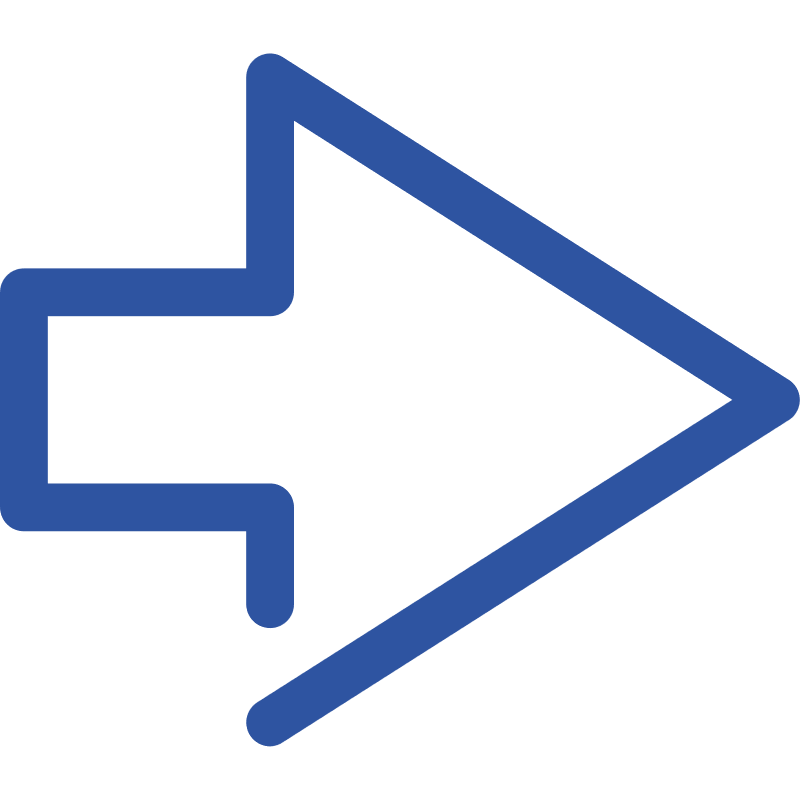 Internal Motivation
Hypothesis 3: ESG performance can mitigate the negative impact of digital transformation on corporate green innovation performance.
Unlocking Green Innovation Potential Amidst Digital Transformation Challenges-The Evidence from ESG Transformation in China
School of Finance
Hypotheses
Hypotheses
Good ESG may gain support from investors, green consumers, and government entities (K. Wang et al., 2023), and increases stakeholders' tolerance for potential short-term operational or financial performance dips during digital transformation and alleviates external financial constraints and debt costs (Raimo, Caragnano, Zito, Vitolla, & Mariani, 2021);
Secures long-term capital, alleviating financing constraints during digital transformation (Raimo et al., 2021)
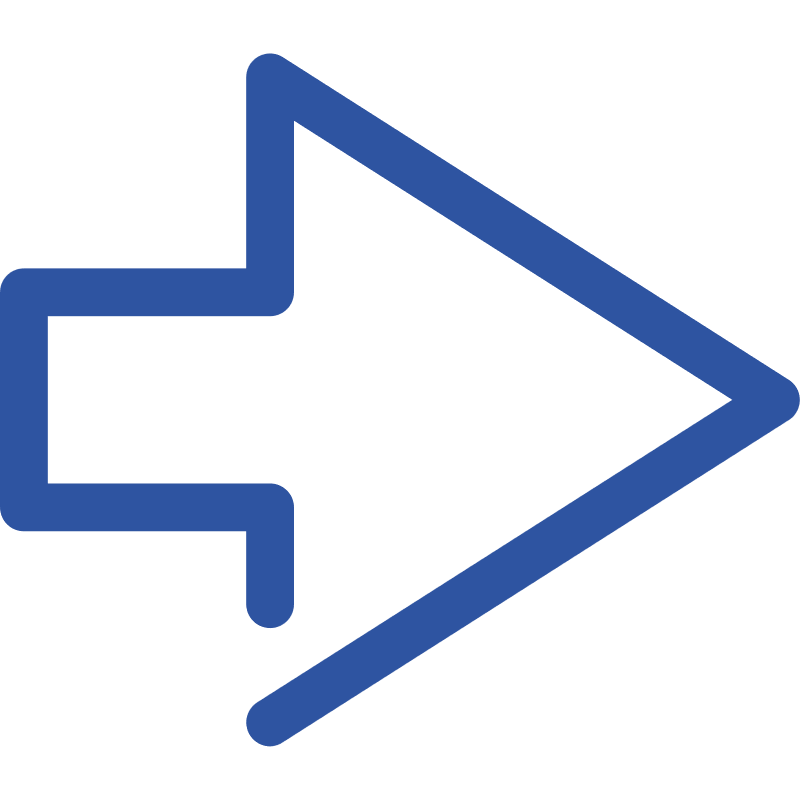 Boosting Investor Confidence
Signal Theory
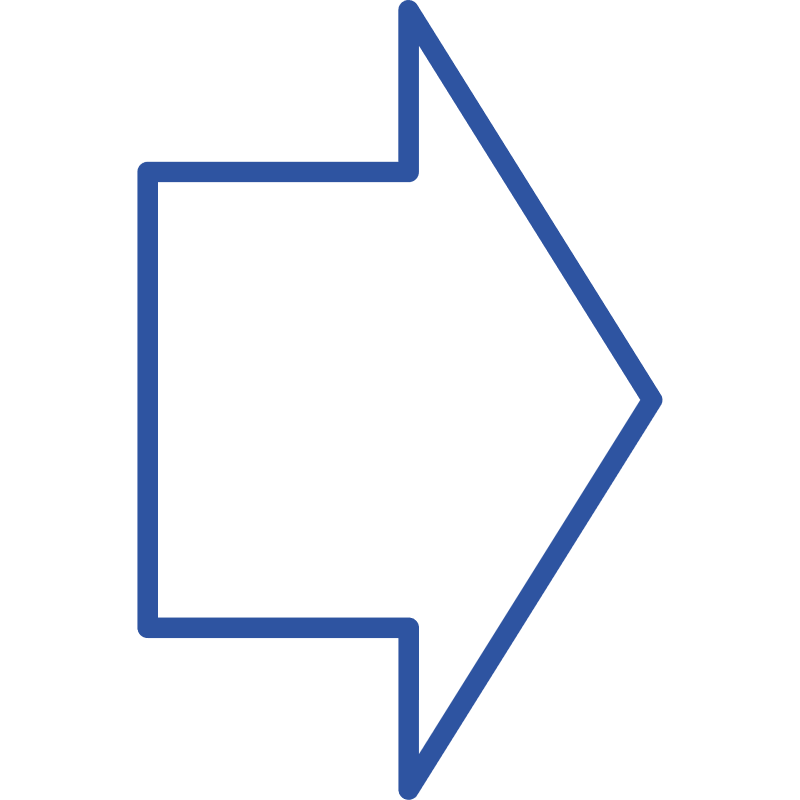 Attracts long-term investors and gains government support (C. Yang et al., 2024).
Facilitates stable supply chain relationships and commercial credit financing (Yujie Huang et al., 2023).
Increases access to financial subsidies and tax incentives (Neubig et al., 2024).
Enhancing Stakeholder Relationships
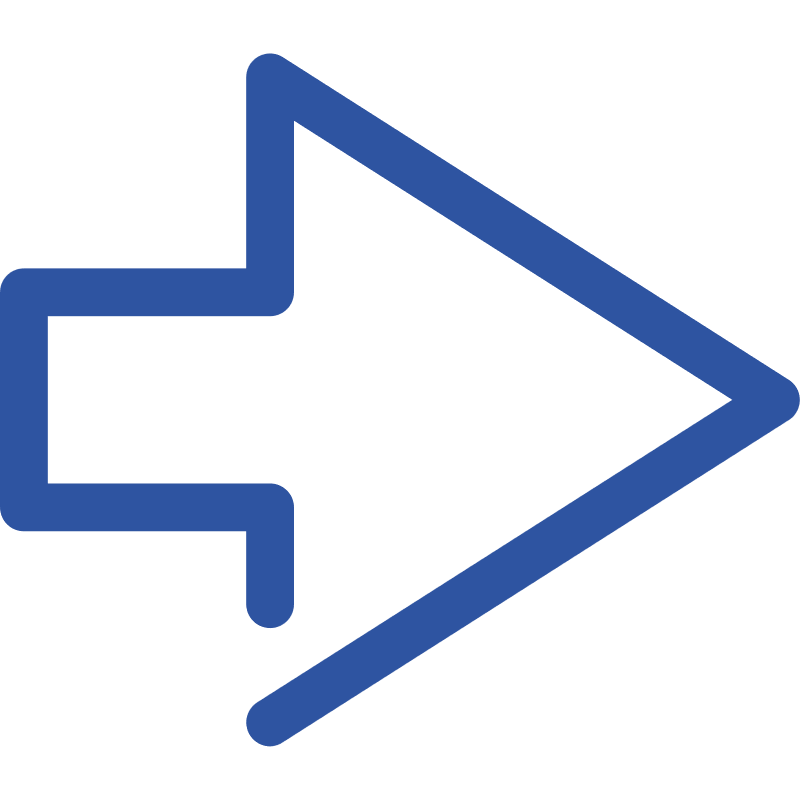 Hypothesis 4: Good ESG performance can mitigate the financial constraints caused by digital transformation, thereby alleviating the negative impact of digital transformation on green innovation performance.
Unlocking Green Innovation Potential Amidst Digital Transformation Challenges-The Evidence from ESG Transformation in China
School of Finance
Research Design
Research Design
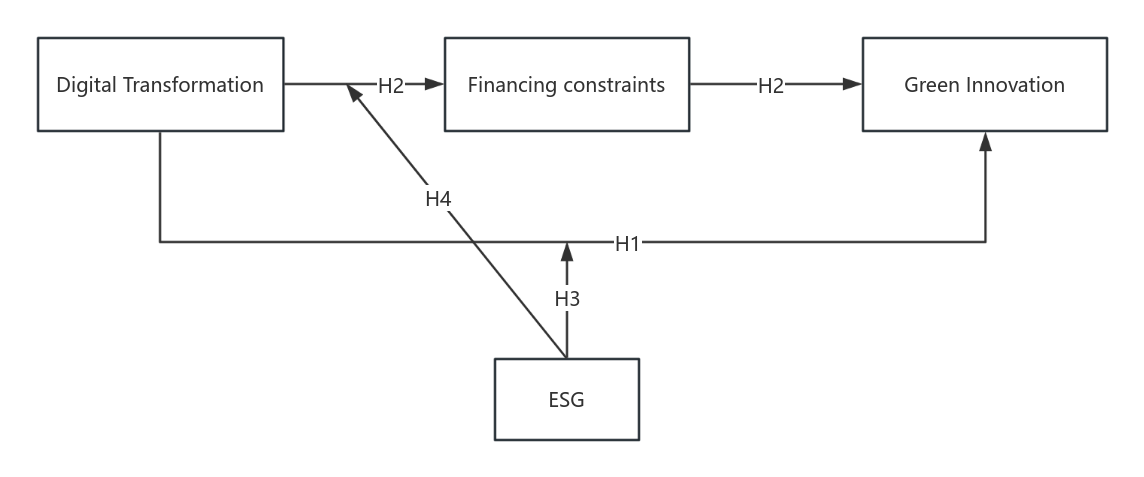 Fig. 1 Research Model
Independent variable: Digital Transformation
Mediating variable: Financing constraints
Dependent variable: Green Innovation
Moderating variable: Environmental, social and Governance
Unlocking Green Innovation Potential Amidst Digital Transformation Challenges-The Evidence from ESG Transformation in China
School of Finance
Description of variables
Description of variables - Core variables
Data on main board companies listed on the Shanghai Stock Exchange in China
Data number: 1543 companies; 12,833 observations
Unlocking Green Innovation Potential Amidst Digital Transformation Challenges-The Evidence from ESG Transformation in China
School of Finance
Description of variables
Digital transformation keywords and their classification
Moderating variables - ESG
ESG rating: CSI (HuaZheng) ESG Rating;
Score as ESG performance: from 1 to 9;
Data source: Wind Financial Terminal
Reference:
Hongjun Xie and Xue Lv (2022) ;
Yu Wang et al. (2022)
Documents: "14th Five-Year Plan"; "14th Five-Year Plan" for the Development of the Digital Economy"; "14th Five-Year Plan" for the Development of Intelligent Manufacturing"; "White Paper on the Digital Transformation of Enterprises in 2021"; "Special Action Plan for the Digital Empowerment of Small and Medium-sized Enterprises"; "14th Five-Year Plan for the Green Development of Industry".
Reference: Wu Fei et al. 2021; Wang Molin et al. 2022; Yi Luxia et al. 2021; Xiao Hongjun et al. 2021; Li Qi et al. 2021
Unlocking Green Innovation Potential Amidst Digital Transformation Challenges-The Evidence from ESG Transformation in China
School of Finance
Description of variables
Description of variables - Control variables
Data on main board companies listed on the Shanghai Stock Exchange in China
Data number: 1444 companies; 9531 observations
Unlocking Green Innovation Potential Amidst Digital Transformation Challenges-The Evidence from ESG Transformation in China
School of Finance
Model
1.1 Digital transformation may inhibit the enhancement of green innovation performance of traditional large-cap companies
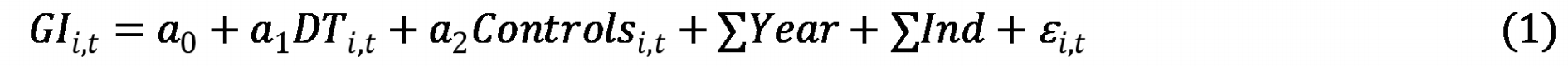 i - the firm;
t - time;
GIi,t - green innovation performance of firm i at time t;;
DTi,t - the level of digital transformation of firm i at time t. 
Controlsi,t - a set of control variables;
∑Ind - the individual fixed effects;
∑Year - the time fixed effects;
ɛi,t - the exogenous disturbance term, which follows a normal distribution with mean 0 and variance σ^2.
Unlocking Green Innovation Potential Amidst Digital Transformation Challenges-The Evidence from ESG Transformation in China
School of Finance
Model
1.2 Digital transformation increases financing constraints, thereby negatively impacting green innovation performance
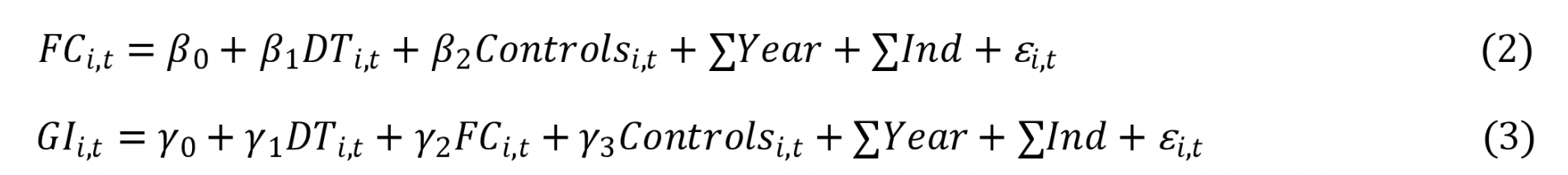 FCi,t - the corporate financing constraints;
If β1 in model (2) and γ2 in model (3) are significant at the same time, indicates a mediating effect of financing constraints between digital transformation and green innovation.
Unlocking Green Innovation Potential Amidst Digital Transformation Challenges-The Evidence from ESG Transformation in China
School of Finance
Regression results
2.1. Benchmark regression and mediation effect regression results
The results of Model 1 indicate that digital transformation inhibits green innovation performance in chinese traditional large-scale enterprises;
The result of Model 2 indicates that as the degree of digital transformation increases, the financing constraints faced by enterprises also increase;
Model 2 and 3 indicate that FC plays an significant mediation effect between DT and GI;
Partial mediation effect
Note: t-statistics in parentheses, *** p<0.01, ** p<0.05, * p<0.1
Unlocking Green Innovation Potential Amidst Digital Transformation Challenges-The Evidence from ESG Transformation in China
School of Finance
Model
1.3 ESG performance can mitigate the negative impact of digital transformation on corporate green innovation performance
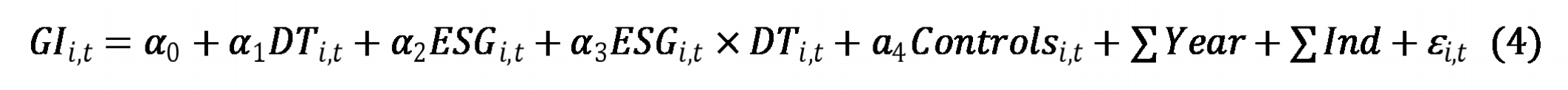 ESGi,t×DTi,t - the interaction term；
If α3 is significant, it means that the moderating effect of ESG exists.
Unlocking Green Innovation Potential Amidst Digital Transformation Challenges-The Evidence from ESG Transformation in China
School of Finance
Model
1.4 Good ESG performance can mitigate the financial constraints caused by digital transformation, thereby alleviating the negative impact of digital transformation on green innovation performance.
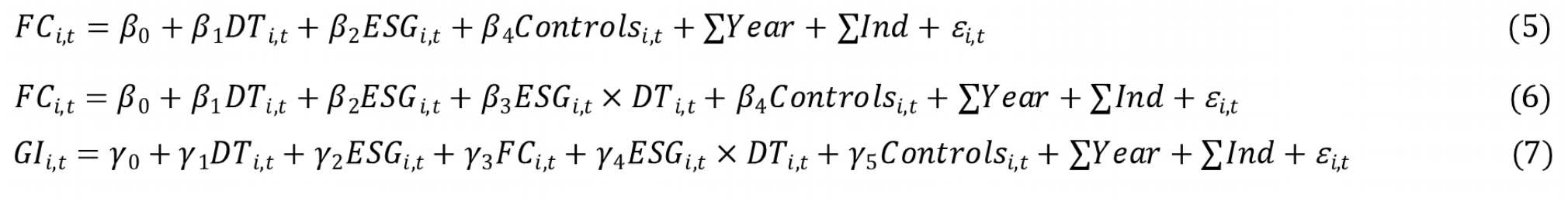 If the coefficient β3 is significant, it means that ESG moderates the mediating effect of financing constraints caused by digital transformation；
If the coefficient γ4 is significant, it means that the moderating effect of ESG on digital transformation and green innovation does not work entirely through the mediating variable FCi,t , But the direct effect of ESG is also significant
Unlocking Green Innovation Potential Amidst Digital Transformation Challenges-The Evidence from ESG Transformation in China
School of Finance
Regression results
2.2. Moderated effects and moderated mediating effects
GI
Fig. 2 Two-way linear interaction effects for DT
The opposite signs of the interaction term coefficient and the DT coefficient in Model 4 indicate that ESG performance can significantly mitigate the negative effects of DT on GI;
In Model 6, ESG performance can significantly mitigate the financing constraints caused by DT;
The result of Model 6 and 7 indicate that ESG performance can both directly mitigate the correlation between DT and GI and also promote GI by reducing the financing constraints exacerbated by DT.
t-statistics in parentheses, *** p<0.01, ** p<0.05, * p<0.1
Unlocking Green Innovation Potential Amidst Digital Transformation Challenges-The Evidence from ESG Transformation in China
School of Finance
Regression results
2.3. Robustness test and Endogeneity test
DT Asset - The proportion of intangible assets related to digital transformation to the total intangible assets for that year;
GI2 - The sum of green invention patent grant and utility models


Instrumental variables: Average level of industry digitalization (DTI) and digital economy index of prefecture-level cities (DEI)
The p-value for the Kleibergen-Paap rk LM statistic is below 0.01, indicating that there is no under-identification of instrumental variables;
The Cragg-Donald Wald F statistic and the Kleibergen-Paap Wald rk F statistic both exceed the 15% critical value (11.59), which shows a strong correlation between the instrumental variables and the endogenous explanatory variables;
The Hansen J test and the Sargan test yield p-values greater than 0.1, indicating that there are no overidentification problems;
t-statistics in parentheses, *** p<0.01, ** p<0.05, * p<0.1; P value in brackets.
Unlocking Green Innovation Potential Amidst Digital Transformation Challenges-The Evidence from ESG Transformation in China
School of Finance
Conclusion
Conclusion
Firms' digital transformation hinders green innovation performance in Chinese mature large-cap companies. This may be because both digital transformation and green innovation require substantial long-term resource investment, digital transformation increases internal resource competition, leading to insufficient resource allocation for green innovation and consequently affecting its performance. This finding aligns with Ardito et al. (Ardito et al., 2021).
Secondly, digital transformation increases corporate financing constraints, which in turn negatively impacts green innovation. This finding aligns with Yaya et al (Yaya & Deming, 2021). Digital transformation leads to negative information exposure and new information asymmetries, resulting in financing constraints. Furthermore, while many studies assume that digital transformation will be successful, the reality is that many digital transformation efforts fail (Tabrizi, Lam, Girard, & Irvin, 2019; Appio et al., 2021), resulting in financial losses. This study considers the risk of uncertainty and information asymmetry (Valencia, 2017) caused by digital transformation failures as well as the operational risks and negative signals that the lowering of competitive barriers may create for firms. This finding supports the research of Gebauer et al. (Gebauer et al., 2020) on the digital paradox.
ESG performance not only substantially moderates the relationship between digital transformation and green innovation but also significantly alleviates the financial constraints caused by digital transformation, thereby enhancing green innovation performance. Good ESG performance enables firms to better cope with the challenges of digital transformation and provide external pull and internal push for green innovation, thus promoting synergies between digital technologies and environmental goals and improving green innovation performance. Firms with good ESG performance can enhance the trust and support of the capital market, obtain adequate financing, and use their limited capital for green innovations with long-term growth value.
Thank you for your attention!